Actors (PDCS 4)AMST actor language syntax, semantics, join continuations
Carlos Varela
Rennselaer Polytechnic Institute


October 8, 2021
C. Varela
1
Advantages of concurrent programs
Reactive programming
User can interact with applications while tasks are running, e.g., stopping the transfer of a large file in a web browser.
Availability of services
Long-running tasks need not delay short-running ones, e.g., a web server can serve an entry page while at the same time processing a complex query.
Parallelism
Complex programs can make better use of hardware resources in multi-core processor architectures, SMPs, LANs, WANs, grids, and clouds, e.g., scientific/engineering applications, simulations, games, etc.
Controllability
Tasks requiring certain preconditions can suspend and wait until the preconditions hold, then resume execution transparently.
C. Varela
2
Disadvantages of concurrent programs
Safety
« Nothing bad ever happens »
Concurrent tasks should not corrupt consistent state of program.
Liveness
« Anything ever happens at all »
Tasks should not suspend and indefinitely wait for each other (deadlock).
Non-determinism
Mastering exponential number of interleavings due to different schedules.
Resource consumption
Concurrency can be expensive.  Overhead of scheduling, context-switching, and synchronization.
Concurrent programs can run slower than their sequential counterparts even with multiple CPUs!
C. Varela
3
Overview of concurrent programming
There are four main approaches:
Sequential programming (no concurrency)
Declarative concurrency (streams in a functional language)
Message passing with active objects (Erlang, SALSA)
Atomic actions on shared state (Java, C++)
The atomic action approach is the most difficult, yet it is the one you will probably be most exposed to!
But, if you have the choice, which approach to use?
Use the simplest approach that does the job: sequential if that is ok, else declarative concurrency if there is no observable nondeterminism, otherwise use actors and message passing.
C. Varela
4
Actors/SALSA
Actor Model 
A reasoning framework to model concurrent computations 
Programming abstractions for distributed open systems
G. Agha, Actors: A Model of Concurrent Computation in Distributed Systems. MIT Press, 1986.
Agha, Mason, Smith and Talcott, “A Foundation for Actor Computation”, J. of Functional Programming, 7, 1-72, 1997.

SALSA
Simple Actor Language System and Architecture
An actor-oriented language for mobile and internet computing
Programming abstractions for internet-based concurrency, distribution, mobility, and coordination
C. Varela and G. Agha, “Programming dynamically reconfigurable open systems with SALSA”, ACM SIGPLAN Notices, OOPSLA 2001, 36(12), pp 20-34.
C. Varela
5
Agha, Mason, Smith & Talcott
Extend a functional language (call-by-value λ calculus + ifs and pairs) with actor primitives.

Define an operational semantics for actor configurations.

Study various notions of equivalence of actor expressions and configurations.

Assume fairness:
Guaranteed message delivery.
Individual actor progress.
C. Varela
6
Open Distributed Systems
Addition of new components

Replacement of existing components

Changes in interconnections
C. Varela
7
Synchronous vs. AsynchronousCommunication
The π-calculus (and other process algebras such as CCS, CSP) uses synchronous communication.

The actor model assumes asynchronous communication is the most primitive interaction mechanism.
C. Varela
8
Communication Medium
In the π-calculus, channels are explicitly modeled.Multiple processes can share a channel, potentially causing interference.

In the actor model, the communication medium is not explicit.  Actors (active objects) are first-class, history-sensitive (stateful) entities with an explicit identity used for communication.
C. Varela
9
Fairness
The actor model theory assumes fair computations:
Message delivery is guaranteed.
Infinitely-often enabled computations must eventually happen.


Fairness is very useful for reasoning about equivalences of actor programs but can be hard/expensive to guarantee;  in particular when distribution, mobility, and failures are considered.
C. Varela
10
λ-Calculus as a Model for Sequential Computation
3
λx.x2
Syntax:
		e    ::=	v		variable
			|	λv.e		function
			|	e(e)		application

Example of beta-reduction:

λx.x2(3)
	 	     x2{3/x}
32
C. Varela
11
λ-Calculus extended with pairs
pr(x,y)		returns a pair containing x & y

ispr(x)		returns t if x is a pair; f otherwise

1st(pr(x,y)) = x	returns the first value of a pair

2nd(pr(x,y)) = y	returns the 2nd value of a pair
C. Varela
12
Actor Primitives
send(a,v)
Sends value v  to actor a.

new(b)
Creates a new actor with behavior b (a λ-calculus functional abstraction) and returns the identity/name of the newly created actor.

ready(b)
Becomes ready to receive a new message with behavior b.
C. Varela
13
AMST Actor Language Examples
b5 = rec(λy.λx.seq(send(x,5),ready(y)))
receives an actor name x and sends the number 5 to that actor, then it becomes ready to process new messages with the same behavior y (b5).

Sample usage:
	send(new(b5), a)

A sink, an actor that disregards all messages:
	sink = rec(λb.λm.ready(b))
C. Varela
14
Reference Cell
cell = 
rec(λb.λc.λm.if(get?(m),
			    seq(send(cust(m),c),
			        ready(b(c))),
			    if(set?(m),
			       ready(b(contents(m))),
			       ready(b(c)))))

Using the cell:
let a = new(cell(0)) in seq(send(a,mkset(7)),
					    send(a,mkset(2)),
					    send(a,mkget(c)))
C. Varela
15
Join Continuations
Consider:
	treeprod = rec(λf.λtree.
				if(isnat(tree),
				   tree,
				   f(left(tree))*f(right(tree))))

which multiplies all leaves of a tree, which are numbers.

You can do the “left” and “right” computations concurrently.
C. Varela
16
Tree Product Behavior
Btreeprod =
	rec(λb.λm.
		seq(if(isnat(tree(m)),
			 send(cust(m),tree(m)),
			 let newcust=new(Bjoincont(cust(m))),
				lp = new(Btreeprod),
				rp = new(Btreeprod) in
			 seq(send(lp,
				pr(left(tree(m)),newcust)),
			     send(rp,
				pr(right(tree(m)),newcust)))),
		    ready(b)))
C. Varela
17
Tree Product (continued)
Bjoincont =
	λcust.λfirstnum.ready(λnum.
			seq(send(cust,firstnum*num),
				   ready(sink)))
C. Varela
18
Sample Execution
f(tree,cust)
f(left(tree),JC)
f(right(tree),JC)
JC
JC
cust
cust
cust
JC
(a)
(b)
C. Varela
19
Sample Execution
f(left(tree),JC)
JC’
JC'
JC’
firstnum
JC
JC'
JC
JC’
firstnum
JC
firstnum
cust
cust
cust
firstnum
cust
JC
(c)
(d)
C. Varela
20
Sample Execution
num
JC
firstnum * num
cust
firstnum
cust
cust
(e)
(f)
C. Varela
21
Operational Semantics ofAMST Actor Language
Operational semantics of actor language as a labeled transition relationship between actor configurations:

        [label]
k1		         k2

Actor configurations model open system components:

Set of individually named actors
Messages “en-route”
C. Varela
22
Actor Configurations
k =  α || µ 

α is a function mapping actor names (represented as free variables) to actor states.

µ is a multi-set of messages “en-route.”
C. Varela
23
Syntactic restrictions on configurations
Given A = Dom(α):

If a in A, then fv(α(a)) is a subset of A.

If  <a <= v> in µ, then {a} U fv(v) is a subset of A.
C. Varela
24
Reduction contexts and redexes
Consider the expression:
	e = send(new(b5),a)
The redex r represents the next sub-expression to evaluate in a left-first call-by-value evaluation strategy.
The reduction context R (or continuation) is represented as the surrounding expression with a hole replacing the redex.

send(new(b5),a) = send(☐,a) new(b5)
	e = R  r	  where
			R = send(☐,a)
			r = new(b5)
C. Varela
25
Labeled Transition Relation
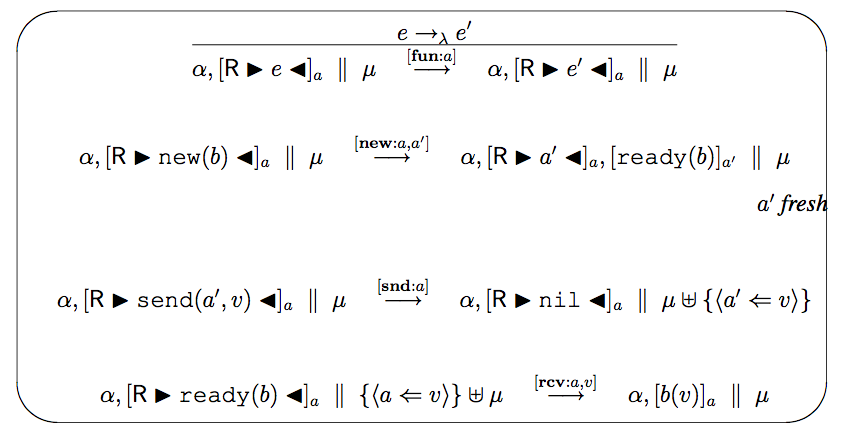 C. Varela
26
Exercises
Write 	get?		cust		set?		contents		mkset		mkgetto complete the reference cell example in the AMST actor language.
Modify the cell behavior to notify a customer when the cell value has been updated.
PDCS Exercise 4.6.6 (page 77).
PDCS Exercise 4.6.7 (page 78).
C. Varela
27